Acknowledgements
Robert Stroud      James Fraser                 Paul Adams   John Tainer
Chris Nielsen  Clemens Schulze-Briese              Aina Cohen   Ana Gonzalez
UCSF   LBNL   SLAC

ALS 8.3.1: TomAlberTron 
UC Multicampus Research Programs and Initiatives (MRPI)
NIH NIGMS R01 GM124149
NIH NIGMS P50 GM082250
NIH NIGMS P30 GM124169
Integrated Diffraction Analysis Technologies (IDAT)
Plexxikon, Inc.
Synchrotron Radiation Structural Biology Resource (SLAC)
The Advanced Light Source is supported by the Director, Office of Science, Office of Basic Energy Sciences, Materials Sciences Division, of the US Department of Energy under contract No. DE-AC02-05CH11231 at Lawrence Berkeley National Laboratory.
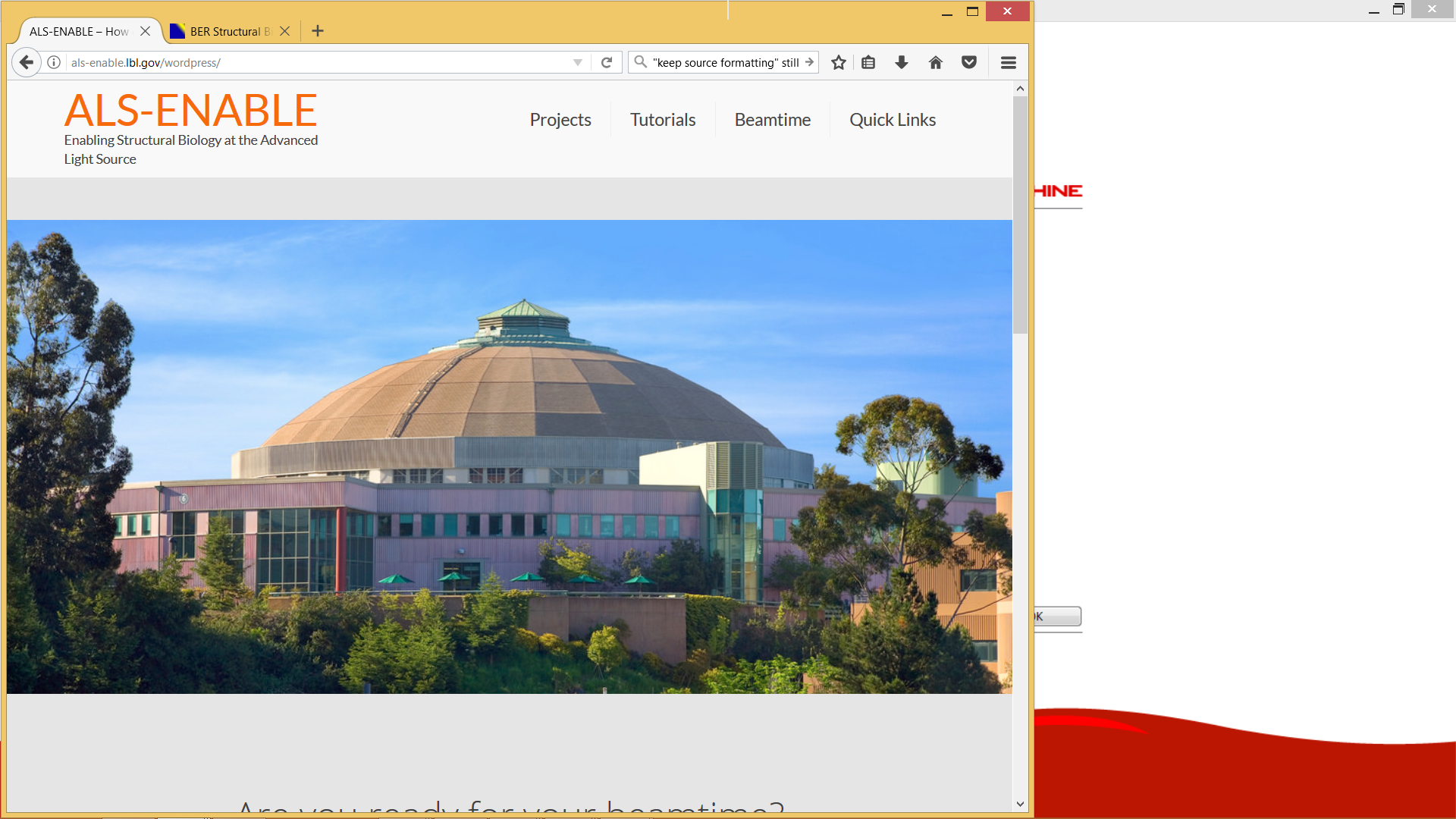 als-enable.lbl.gov
ALS-ENABLE site and data access
Applying for beamtime
Data archiving
Data portal
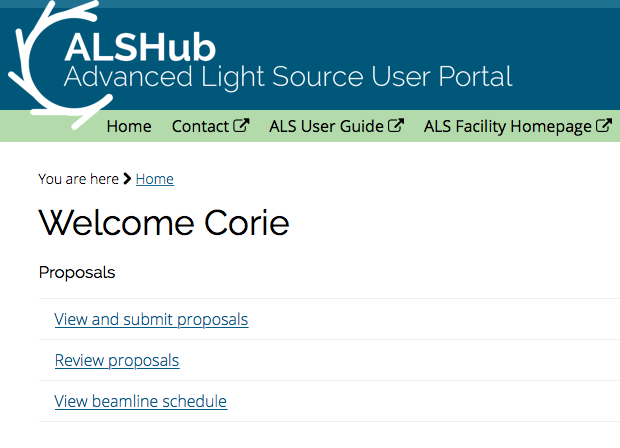 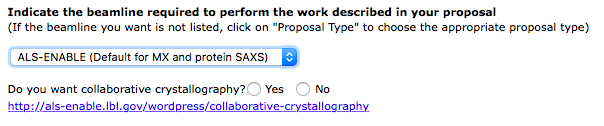 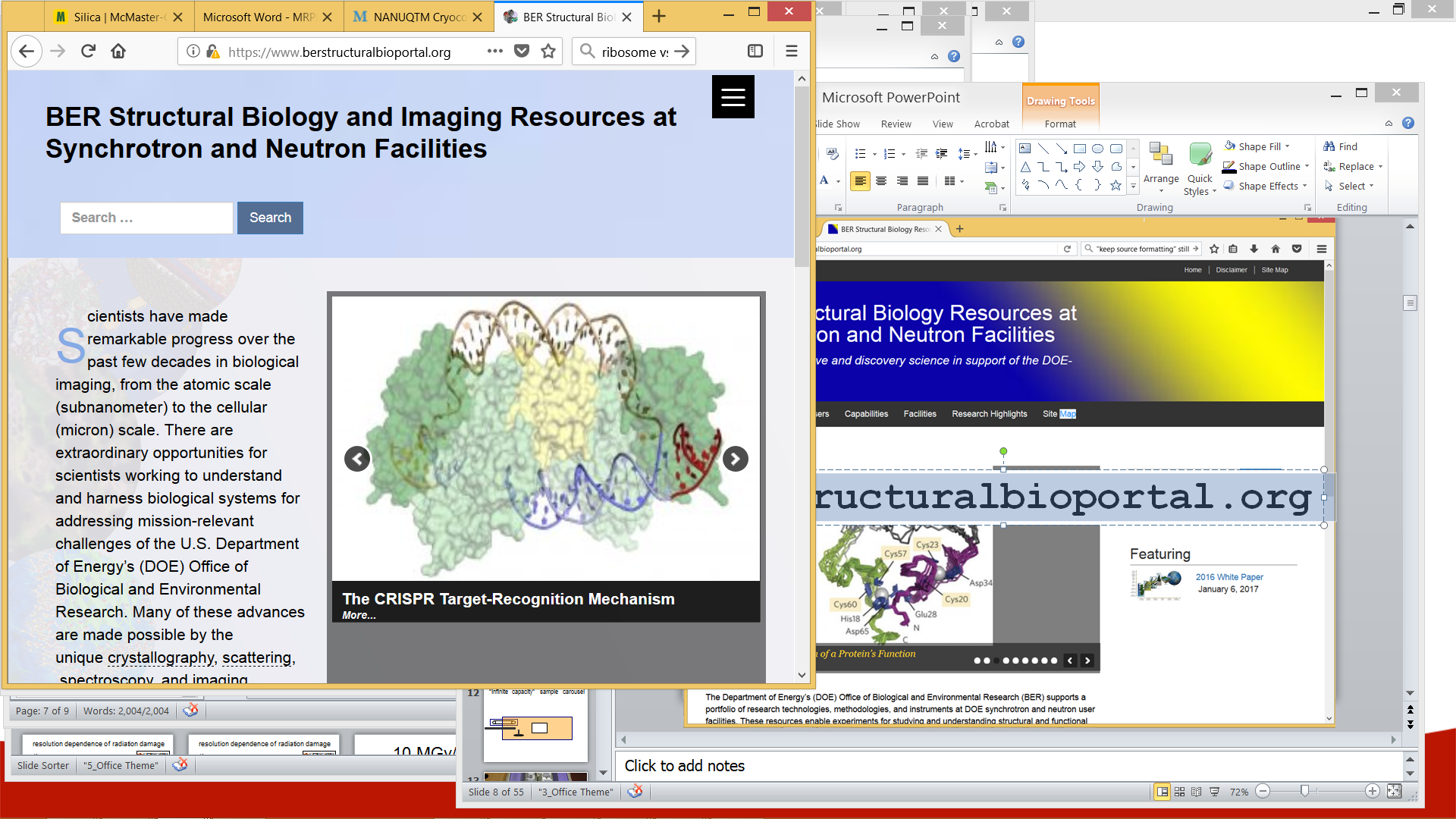 ber
structural
bio
portal.org
What is ALS Beamline 8.3.1 ?
Macromolecular Crystallography (MX)
MAD, 1x1012 ph/s, Pilatus 6M
Technology development
Room temp, Elves, multi-crystal
Staff: Holton, Meigs, Tanamachi, Classen
Landmark and highly productive facility
1st ALS SuperBend beamline – constructed 2001
1 of 10 in USA with >1000 PDBs/10 years running
Others: 2 at SSRL, 7 at APS
8% of all membrane protein structures
996 distinct users from 57 institutions
1511 structures, 636 pubs, 227 high-impact
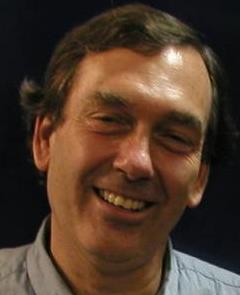 Meigs
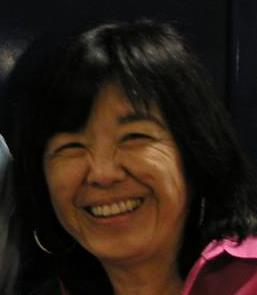 Tanamachi
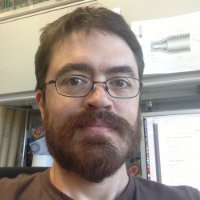 Classen
[Speaker Notes: ALS 8.3.1 is a very productive facility. Our focus is on maximizing efficiency of the user experience.
The MRPI funds are not just to maintain this facility, but to upgrade it.  The new detector is 50x faster, more sensitive and more accurate than the existing detector, and an optics upgrade will match these capabilities.
We will exceed the modern standard of screening and data collection by offering completely automated mail-in raster-based screening
This will position ALS 8.3.1 as the centerpiece of structural biology for the UC system]
It’s Official
8.3.1 Recent Improvements
Dectris Pilatus3 6M installation - May 2016
25 Hz framing, 2 ms dead time, previously 0.3 Hz
0.8% calibration error, previously 2.5%

Complete control system update
Shutterless data collection
“Rastering” automated sample alignment
Screening Tab workflow for efficient sample evaluation
Coming soon: Raster centering for unattended operation

Overhaul of data archiving infrastructure
LTO4 to LTO6, support USB3 user hard drives
First remote data collection – Apr 2017
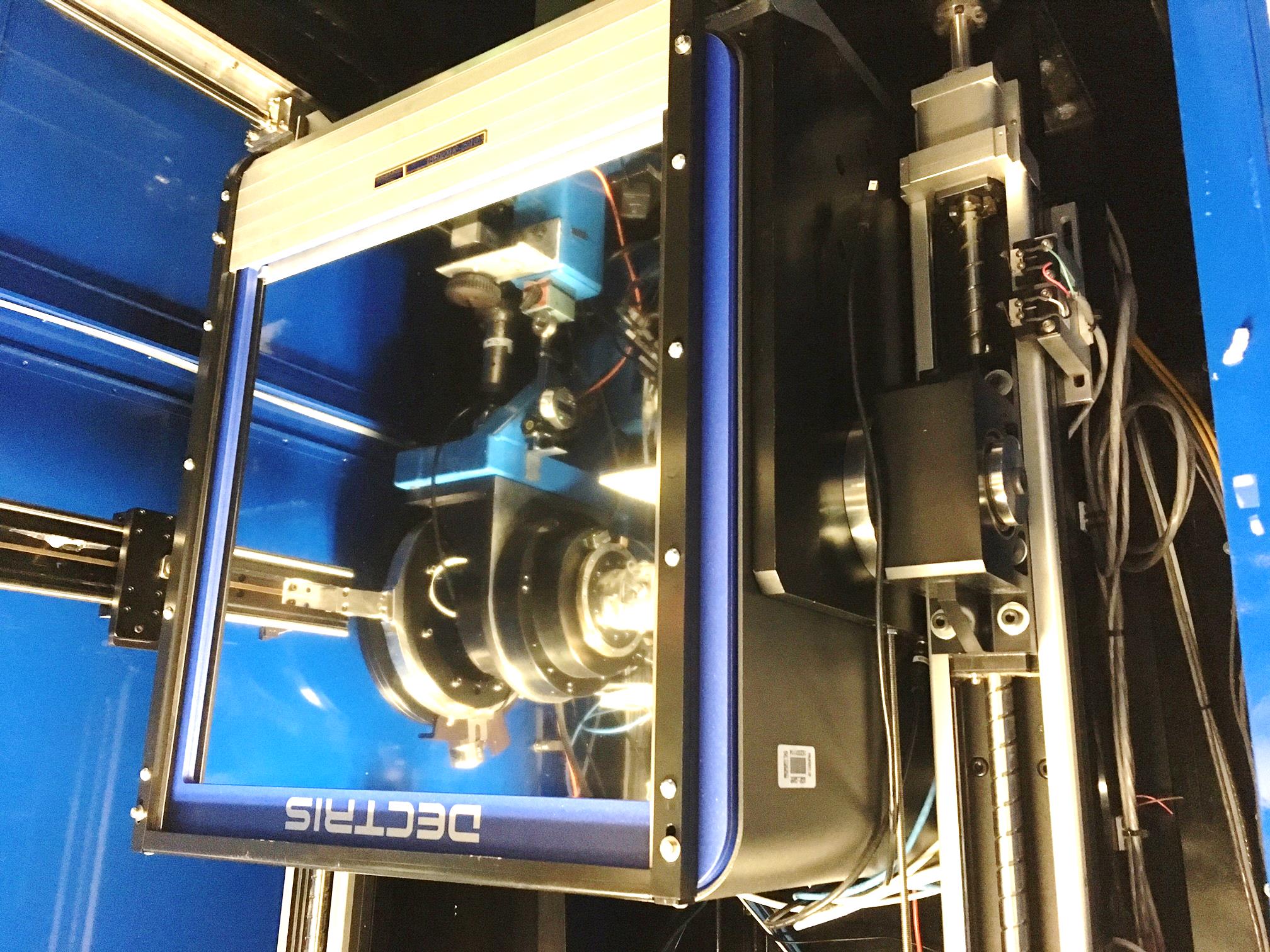 Pilatus3 S 6M 
Pixel Array 
Detector

6x106 pixels
$0.15/each

Single-photon
counting
25 Hz images
ALS 8.3.1 data collection history
images x 106
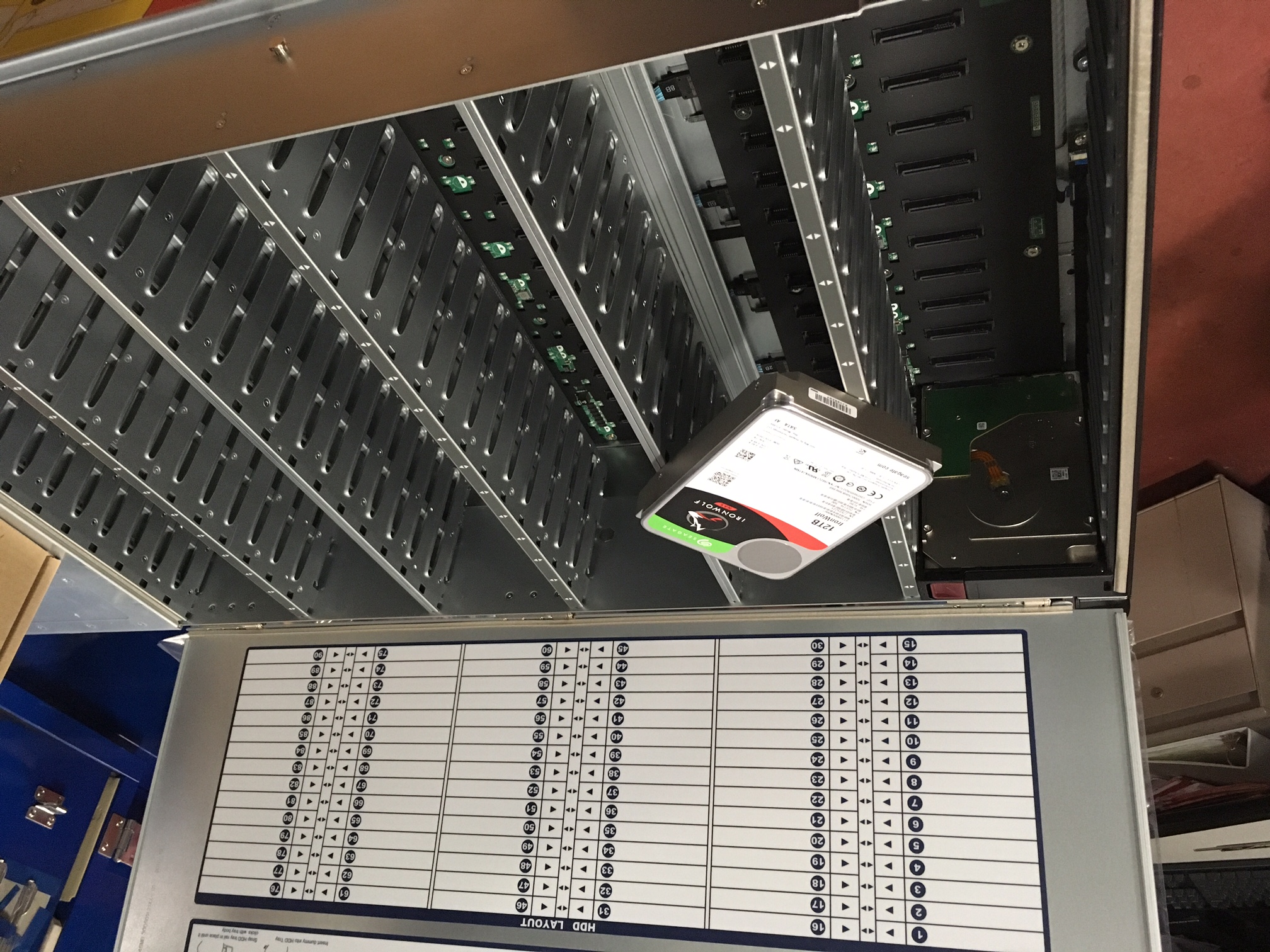 “petabyte”
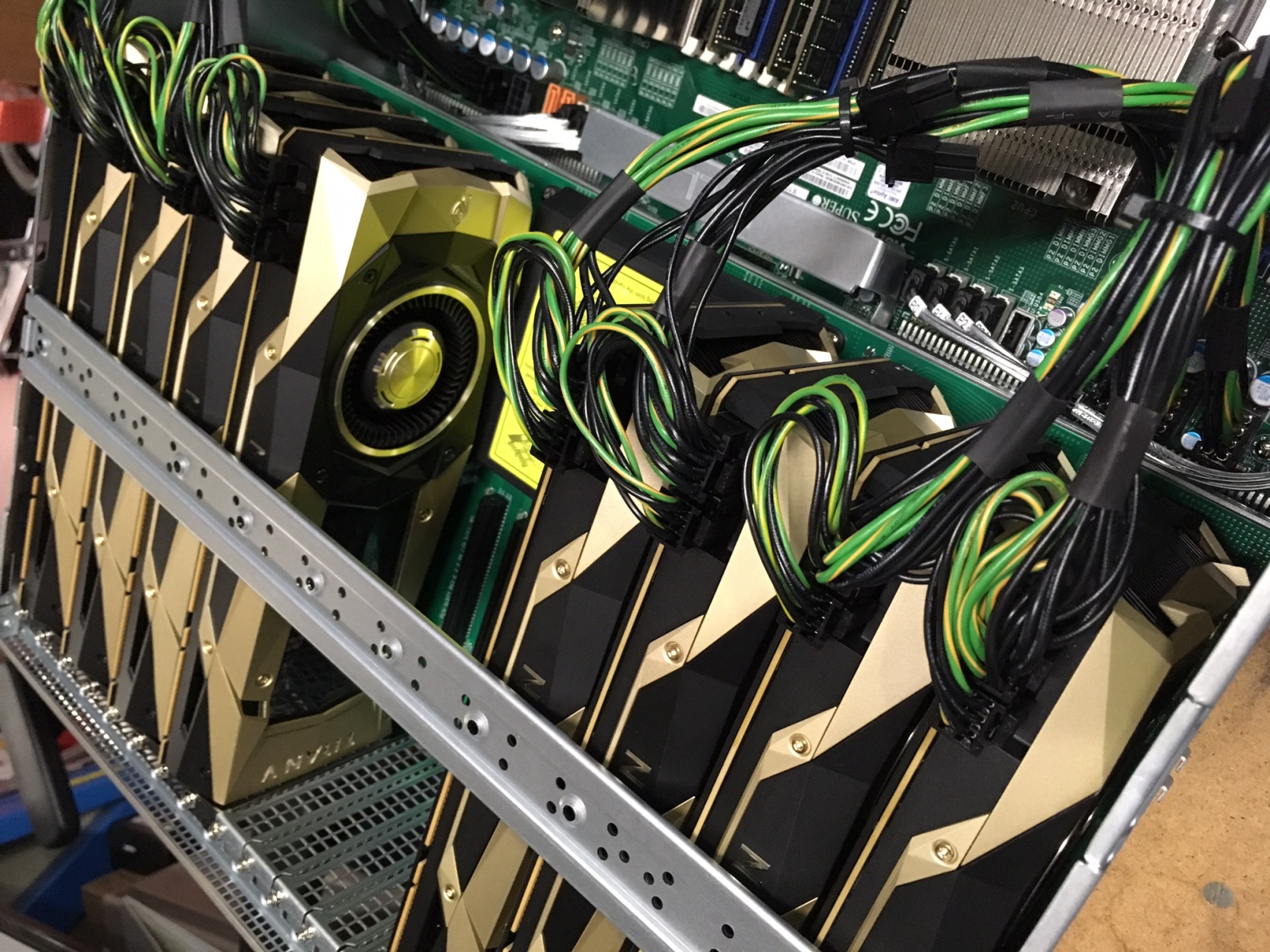 voltron
Shutterless rastering now available
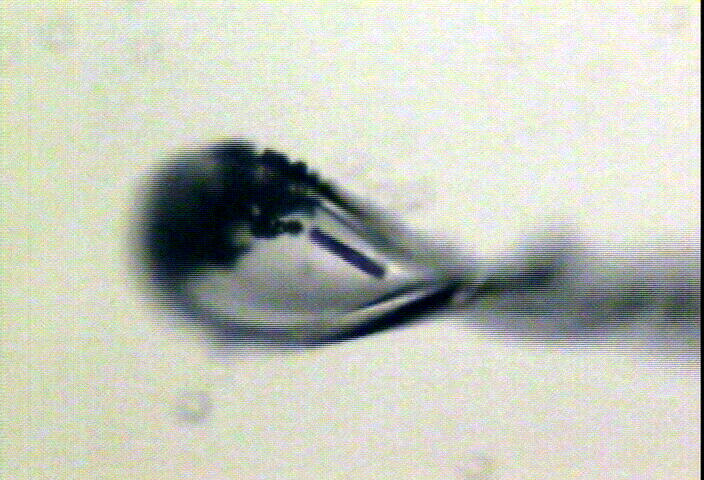 X-ray beam
ice
Membrane 
protein crystal
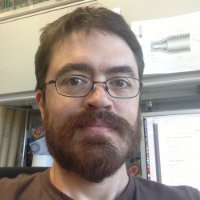 BLU-ICE “screening tab” ready for testing
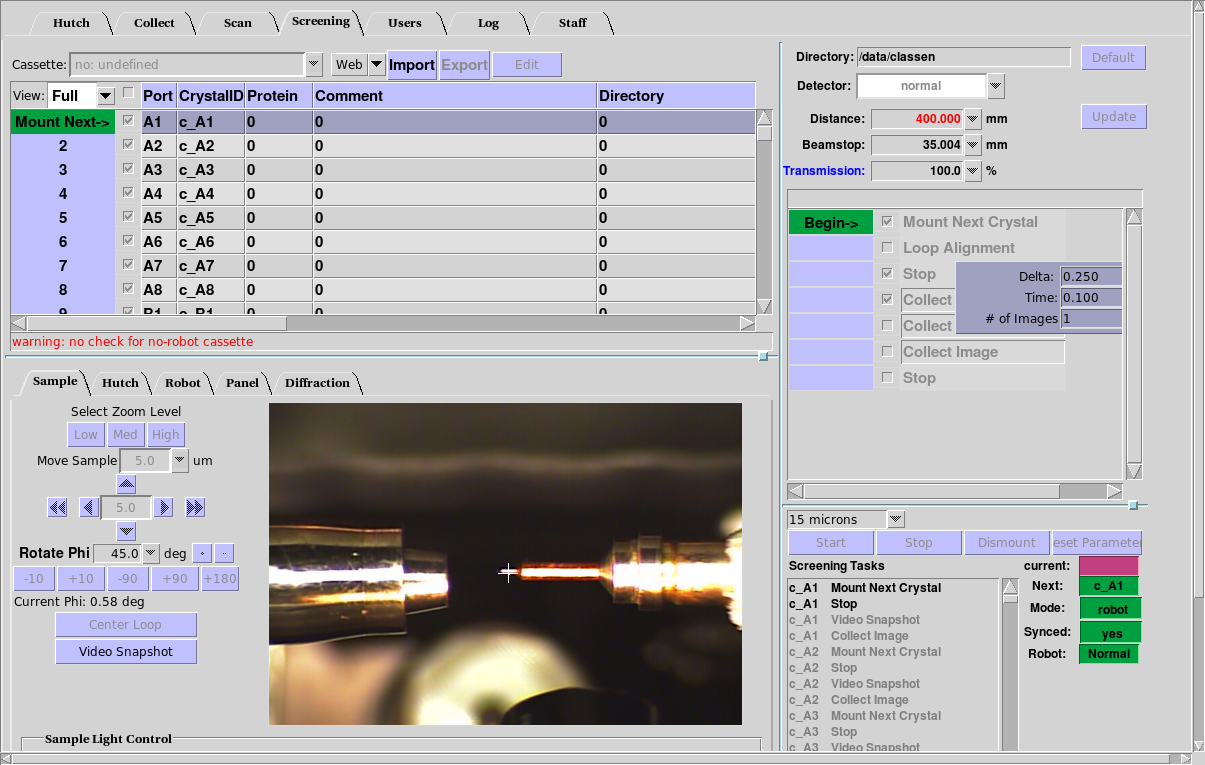 ALS robots
8.2.1
ACTOR
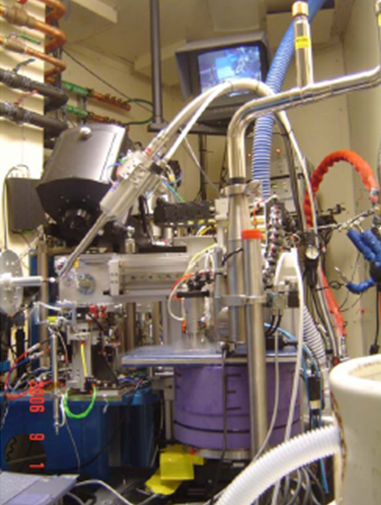 8.2.2
Berkeley 
Auto-
Mounter
8.3.1
Cool Hand Luke
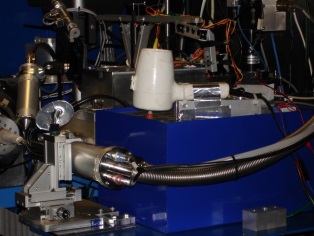 5.0.2
5.0.3
5.0.1
MBC 4.2.2

ACTOR
Stanford
Auto-
Mounter
ALS MX robots
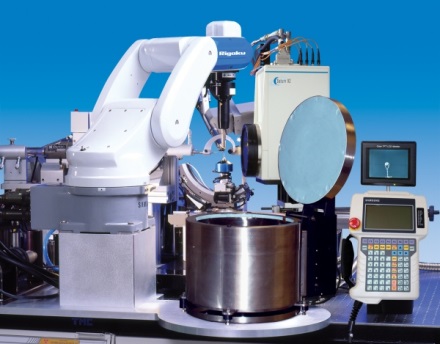 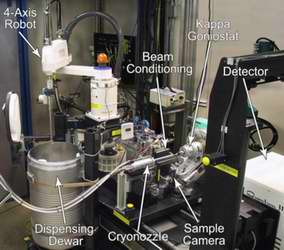 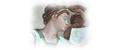 12.3.1 SIBYLS
Pin compatibility
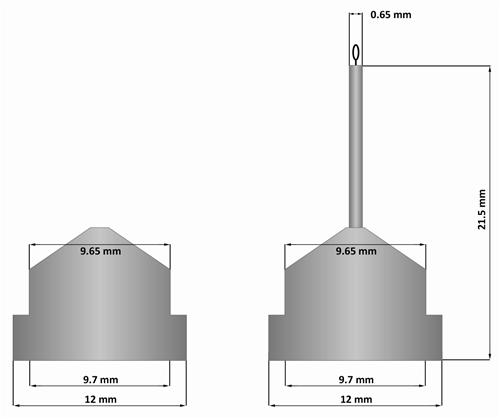 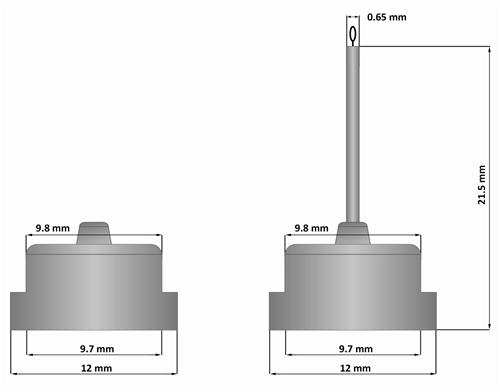 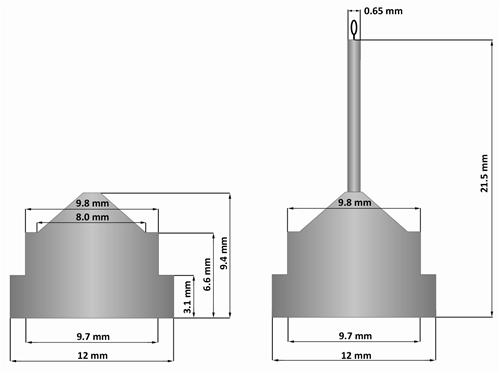 SLAC
ALS
SPINE
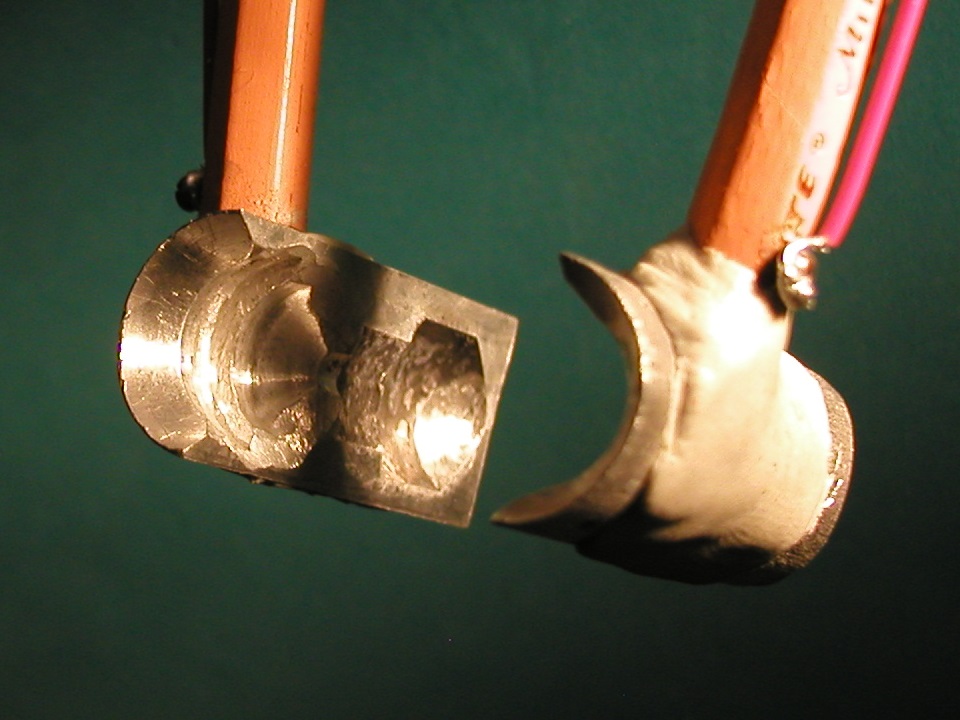 SuperTong
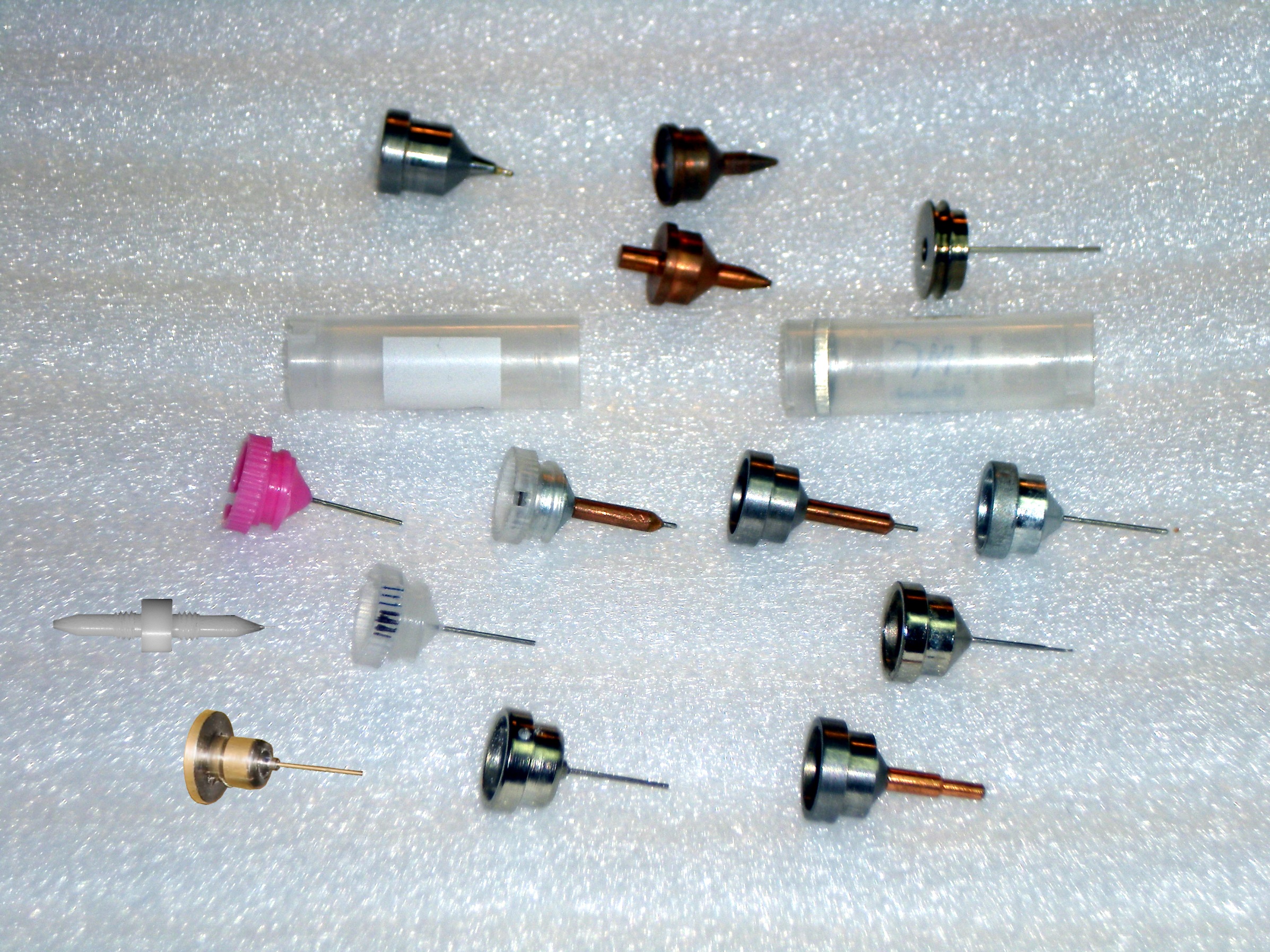 What if we didn’t have to choose?
Caltech
Yale
SSRL
Hampton screw cap
Hampton magnetic
H. colored
H. magnetic
H. copper
H. hybrid
H. screw cap
Syrrx
SPring-8
Oxford
SPINE
MiTeGen RT
“infinite capacity” sample carousel
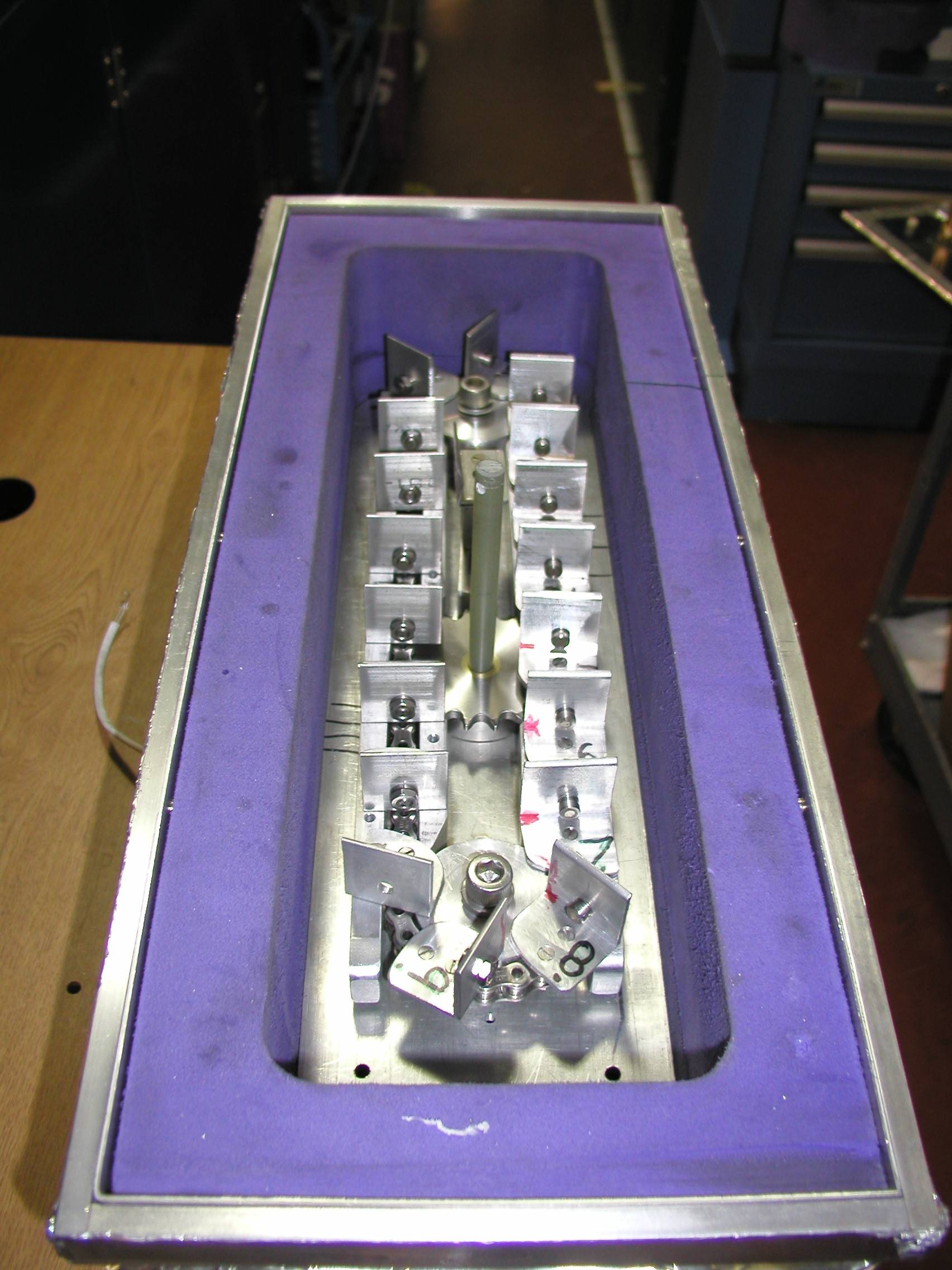 Carousel open
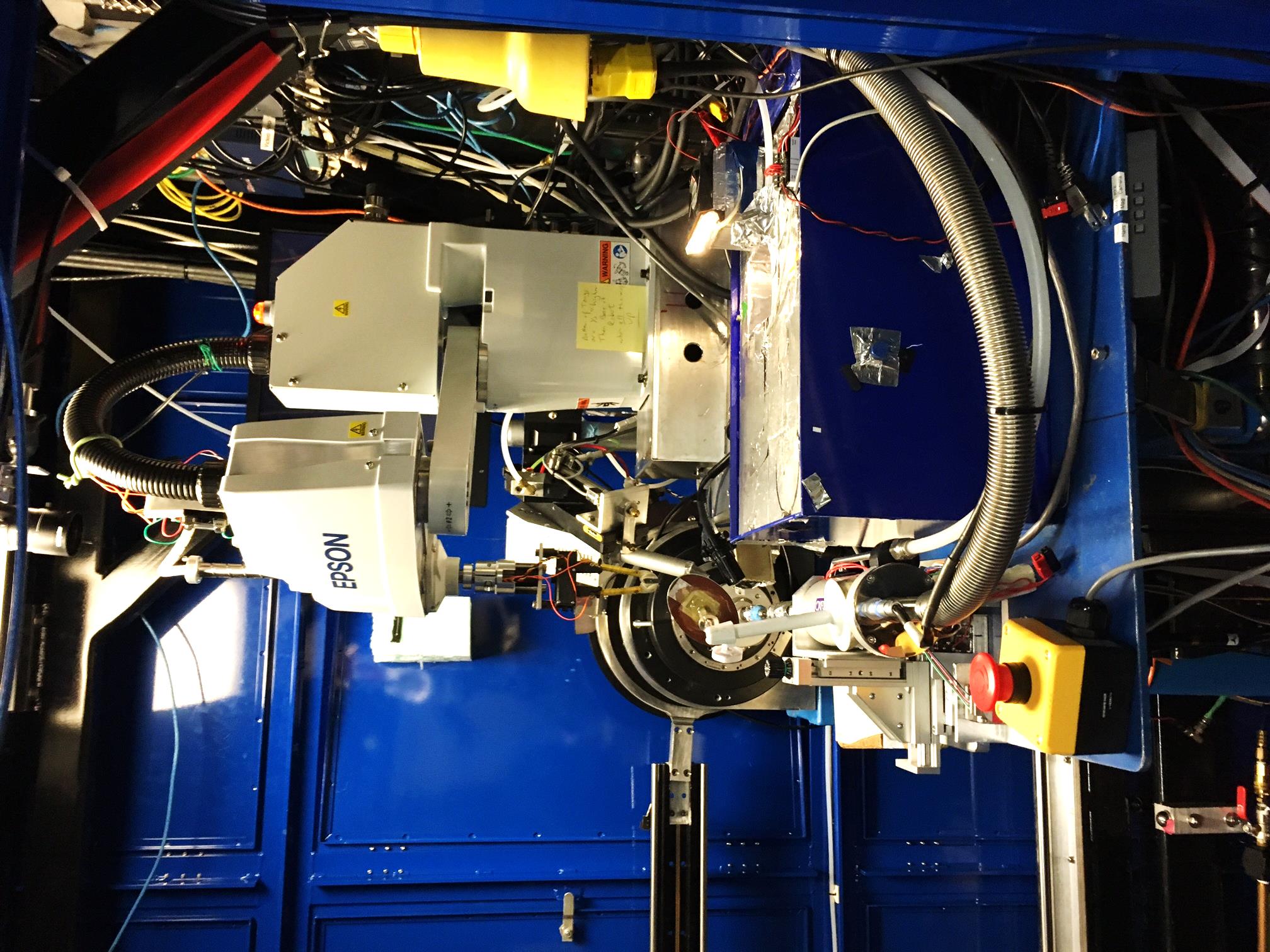 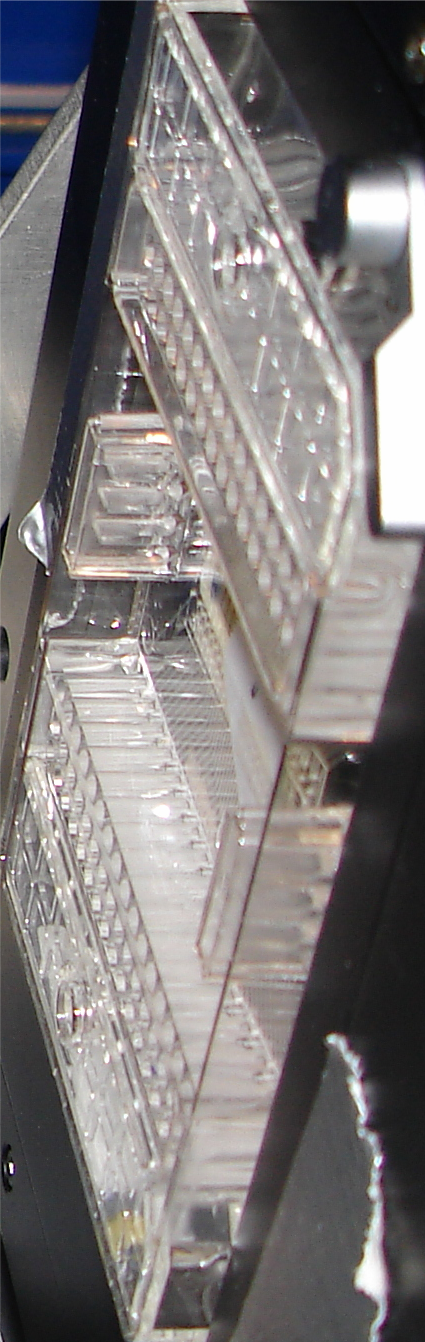 SBS
format
crystallization
tray
mirror
pinhole
microscope
[Speaker Notes: Inspired by the ESRF microcrystal camera, the superbend endstations are all equipped with zero-paralax optics.  The user sees their sample from the point of view of the x-ray beam.  Sample alignment is not only more stable but more intuitive than an off-axis camera.  Placing the crystal into the microscope crosshairs gaurantees that it will be hit by the beam.]
in-situ diffraction trays
~50 μm tape
~50 μm tape
~50 μm tape
PDMS
PDMS
100 μm
250 μm
25 μm
200 μm
1000 μm
MiTeGen
in-situ-1
CrystalDirect
Fluidigm
Topaz® DC
Microlytic
Crystal Former™
NatX-ray
CrystalQuick™ X
[Speaker Notes: Next slide please]
scattering/absorptoin “rules”:
1 μm crystal	≈ 	1 μm water
				≈ 	1 μm plastic
				≈ 	0.1 μm glass
				≈ 	1000 μm air
Optimum: support thickness = crystal thickness
Match crystal to beam
Resolution (Å)
too big
too small
just right
X-ray beam size (μm)
“8-shooter” adjustable beam size
rotary 
pinholes:
300
100
75
50
30
25
15
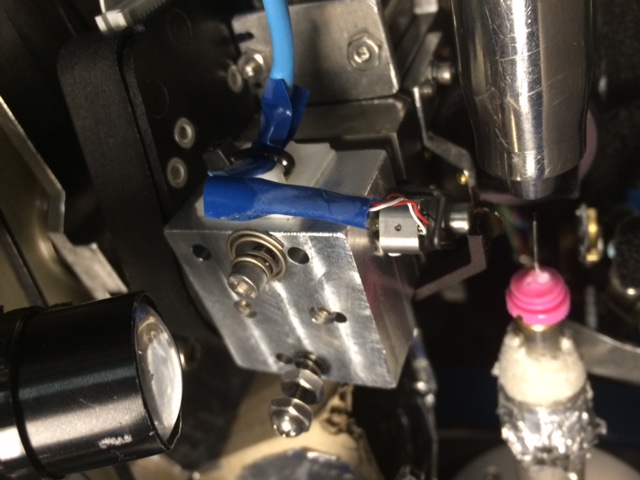 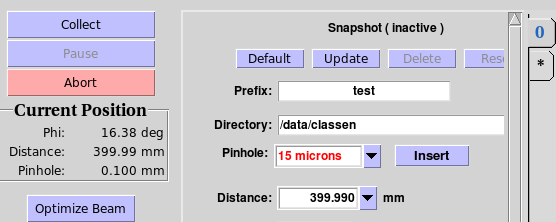 Crystal lifetime vs pinhole
MGy	reaction			reference

~45	global damage		Owen et al. (2006)
10/Å	global damage		Howells et al. (2009)
5	Se-Met			Holton (2007)
4	Hg-S			Ramagopal et al. (2004)
4	R-C-COOH		Garman et al. (2015)
3	S-S			Murray et al. (2002)
1	Br-RNA			Olieric et al. (2007)
~1?	Cl-C			???
0.5	Mn in PS II		Yano et al. (2005)
0.06	putidaredoxin		Corbett et al. (2007)
0.02	Fe in myoglobin		Denisov et al. (2007)
Radiation Damage World Records
Holton (2009) J. Synchrotron Rad. 16 133-42
Will my experiment work?
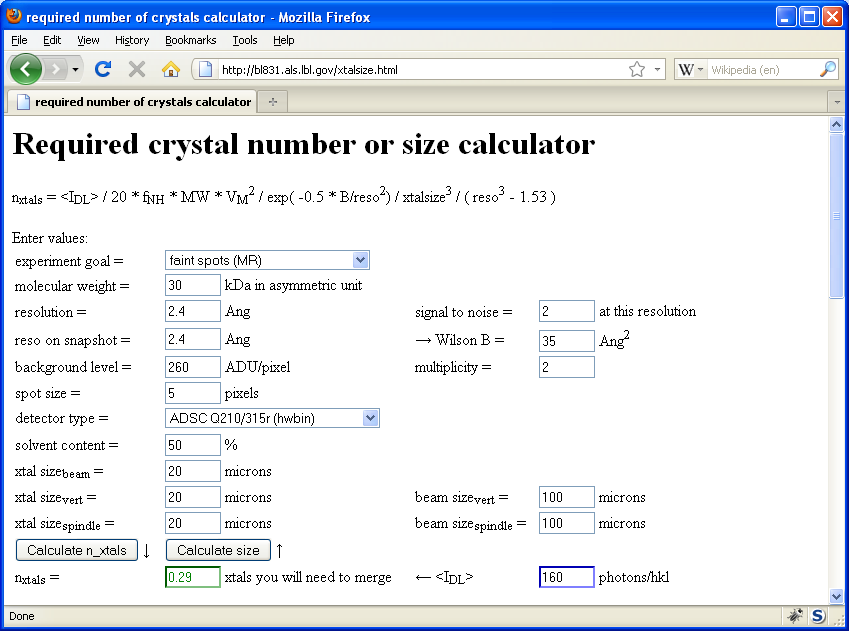 Holton & Frankel (2010) Acta D 66 393-408.
Optimal exposure time(anomalous on a PAD)
2.03 ms
intensity
time
Optimal exposure time(anomalous on a PAD)
Pilatus S
>0.2 s/frame
Upgrade:
>0.1 s/frame
tmad 	Optimal exposure time (s)
tro 	read-out time (s) 
	2.03 ms on Pilatus3 S
	0.95 ms on Pilatus3 X
8.3.1 is too
hot for Pilatus
Attenuate for MAD
% exposure_time.com
The last tune up was at  11111.0 eV (1.11587 A) convergance: 2 x 0.35 
with Dose Rate  47280  Gy/s
Based on a Dose Rate of 4.73e+04 Grays/Sec at 2 mRad with slits 100.00% flux, the Dose Rate now at 2.0000 mRad, or 100.00% flux, is 4.73e+04 Grays/Sec
What is the current, or expected dose rate (Gy/s) [4.73e+04] : --> 
Expected 1/2 life dose of typical protein crystals
Native    2e+7
MAD       5e+6 
S SAD     3e+6 
Br/I/RNA  1e+6
RT        2e+5

What is the Max total dose YOU want: [2e+7] --> 
Total time for dataset must not exceed 422.8 seconds
How many frames will be in this data set [1800]: --> 
   Based on these parameters, the exposure time can be up to 0.235 seconds/frame, or 4.73e+04 Gy/s
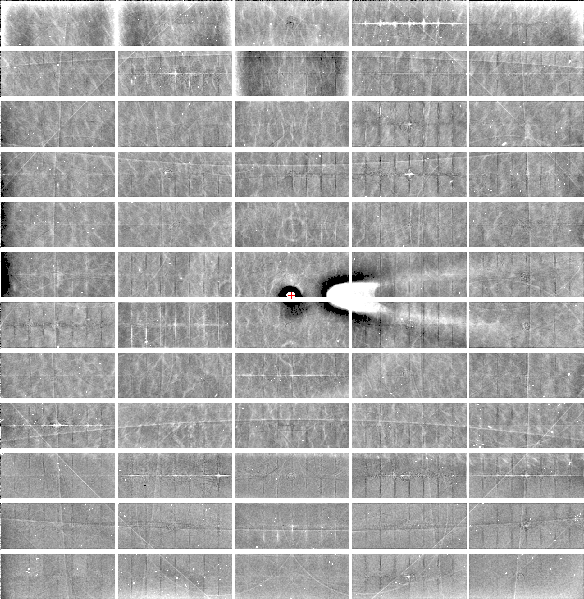 Relative Pixel
Calibration

ALS 8.3.1
Pilatus3 6M 

0.9793 Å x-rays

RMS = 0.8%
1% high
average
1% low
Threshold of a revolution in phasing
CCD
old Pilatus
Goal
Solve-able proteins (%)
8.3.1’s Pilatus
Required signal-to-noise (I/σ)
S-SAD merging 20 xtals
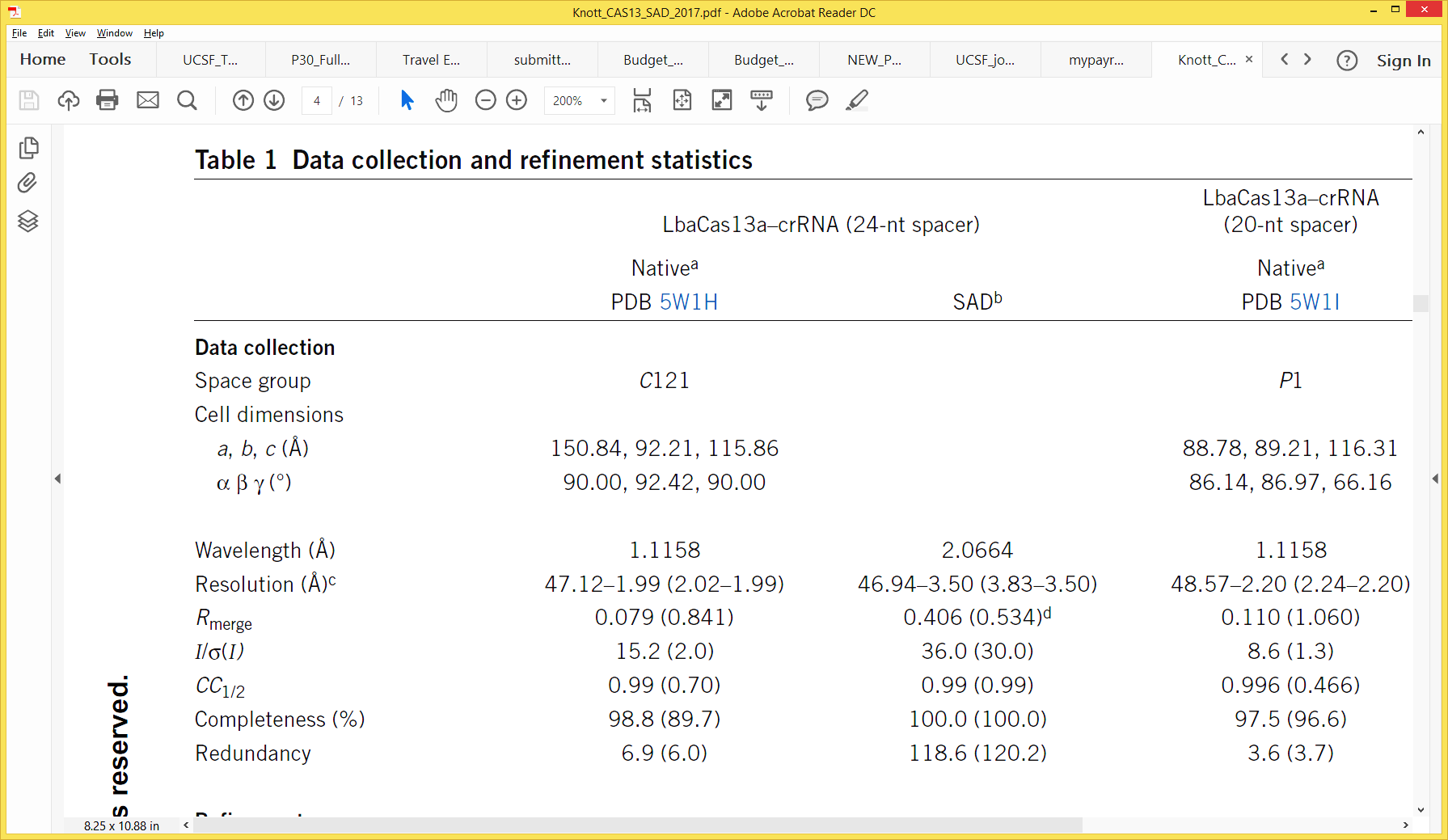 Knott et al. (2017). "Guide-bound CRISPR-Cas13a." Nature S&MB online
Systematic vs random error
intensity
observation
ALS 8.3.1 capabilities
200s data sets in shutterless mode
Support for room temperature
in-situ screening from trays
15-100 μm beam sizes
True BLU-ICE interface
Excellent detector calibration
Infinite capacity sample carousel
Automated data backup
Remote operation
How do I get time on ALS 8.3.1?
Check for available shifts on the schedule:
http://bl831.als.lbl.gov/
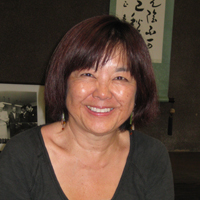 Contact Jane Tanamachi!

JTanamachi@LBL.GOV

510-495-2404

No proposals, no reviews, no kidding
BL8.3.1 online schedule
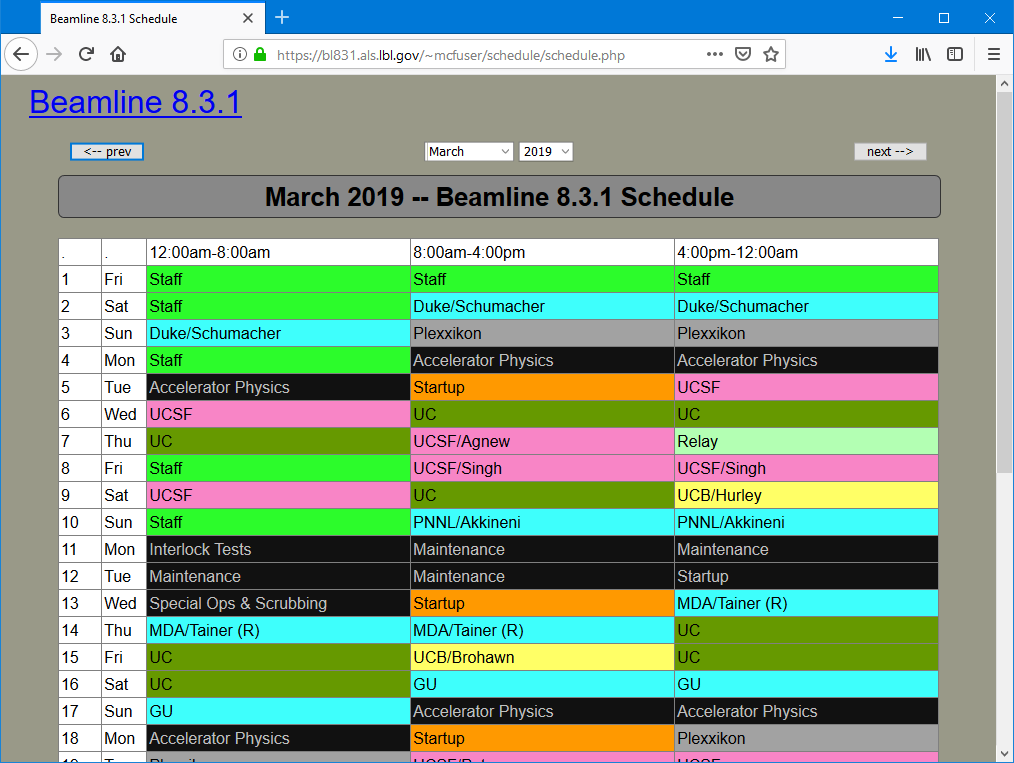 ALS 8.3.1 beam time allocation
Please Acknowledge!
UCOP MRPI grant MR‐15‐328599

 and the “Program for Breakthrough Biomedical Research (PBBR), which is partially funded by the Sandler Foundation” 

NIH grants: P50 GM082250 
	           R01 GM124149 
                   P30 GM124169
Multi-bend Achromat (MBA)gradual bend = smaller beam
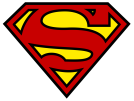 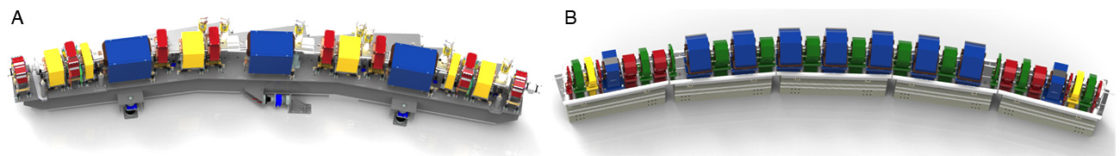 ALS
https://als.lbl.gov/als-u/als-u-approach/
Multi-bend Achromat (MBA)gradual bend = smaller beam
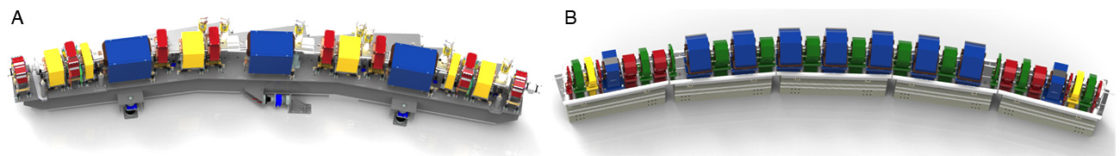 ALS
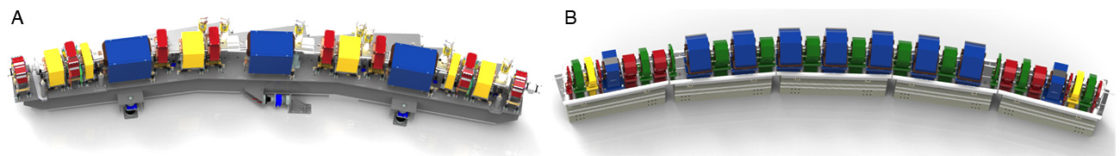 ALS-U
https://als.lbl.gov/als-u/als-u-approach/
Multi-bend Achromat (MBA)gradual bend = smaller beam
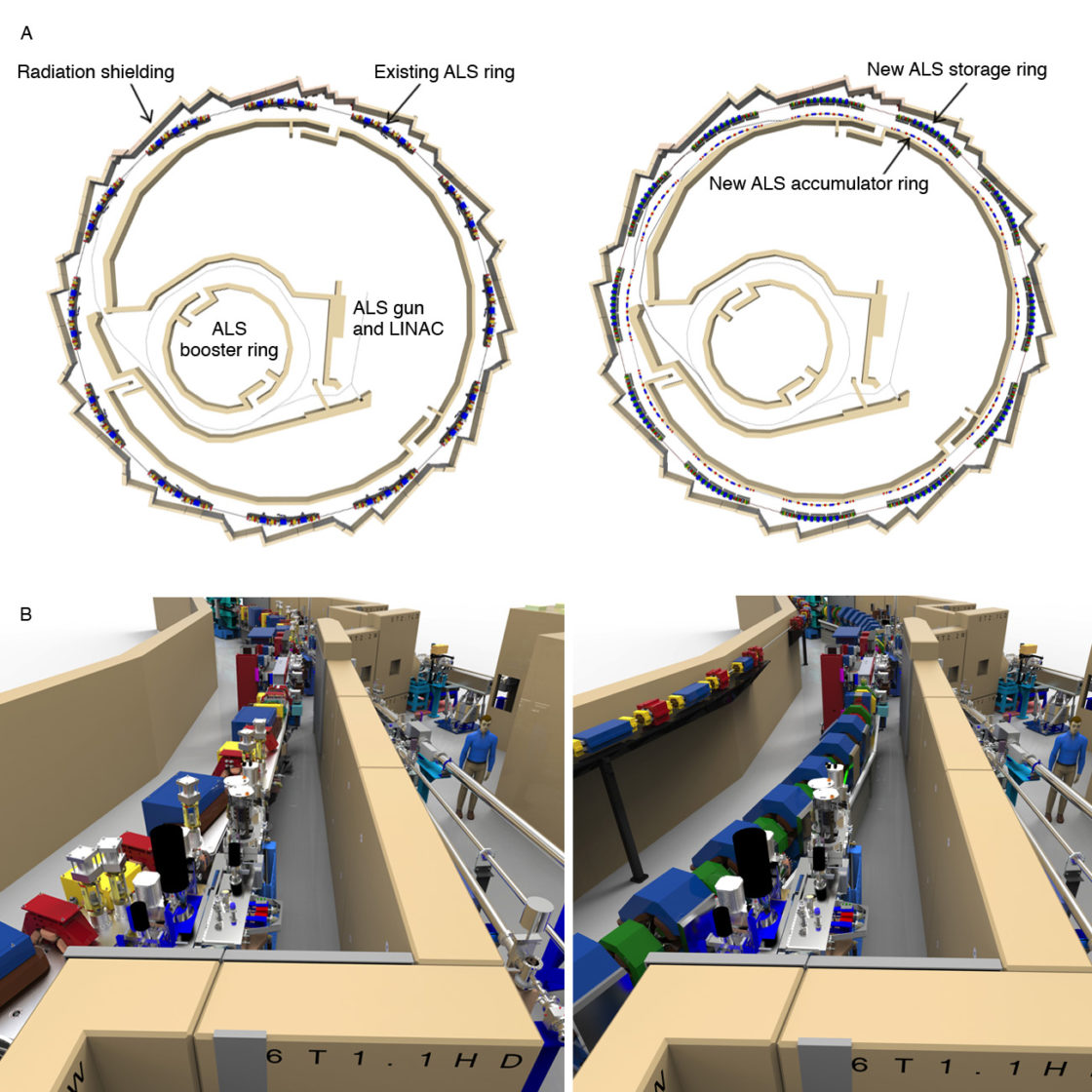 https://als.lbl.gov/als-u/als-u-approach/
Multi-bend Achromat (MBA)gradual bend = smaller beam
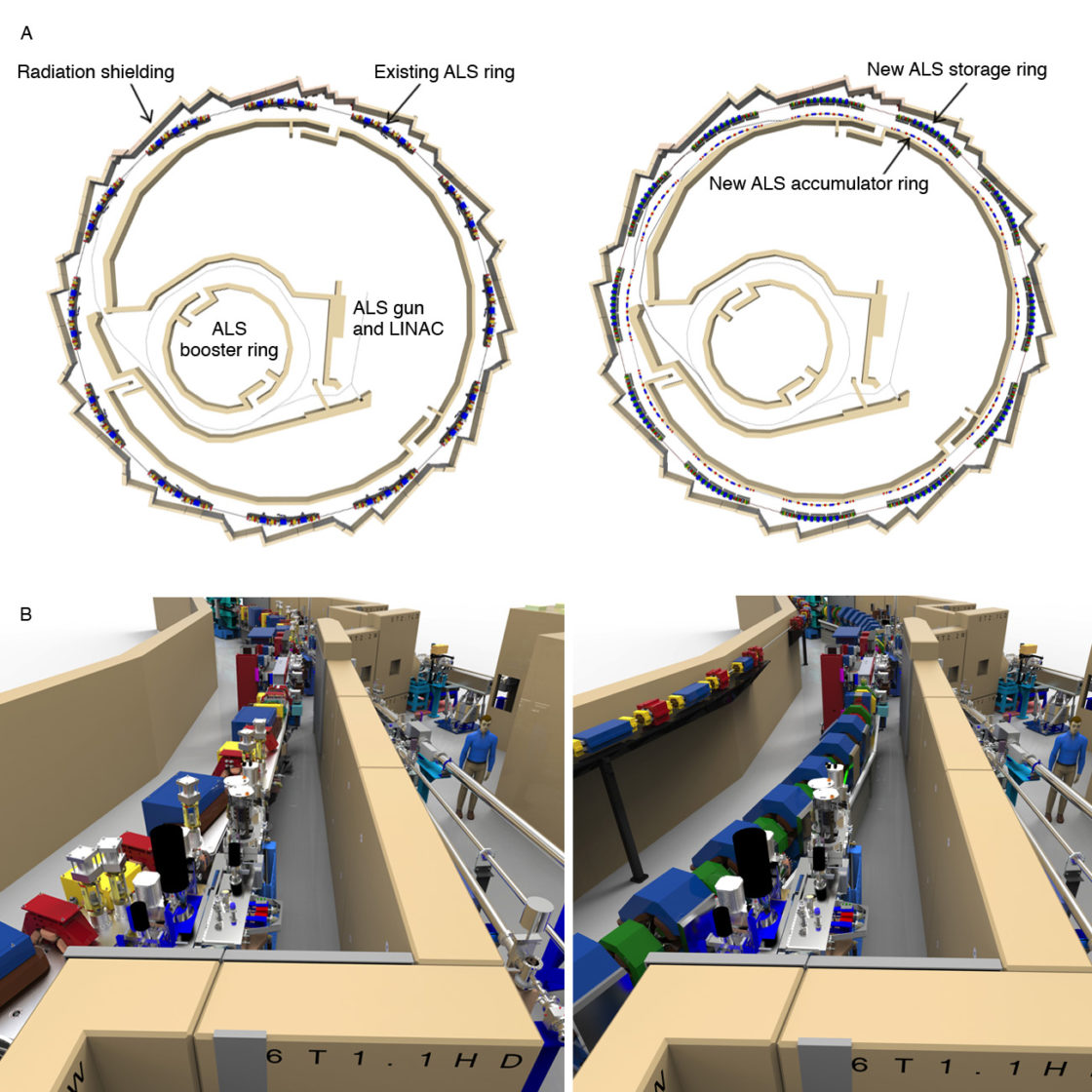 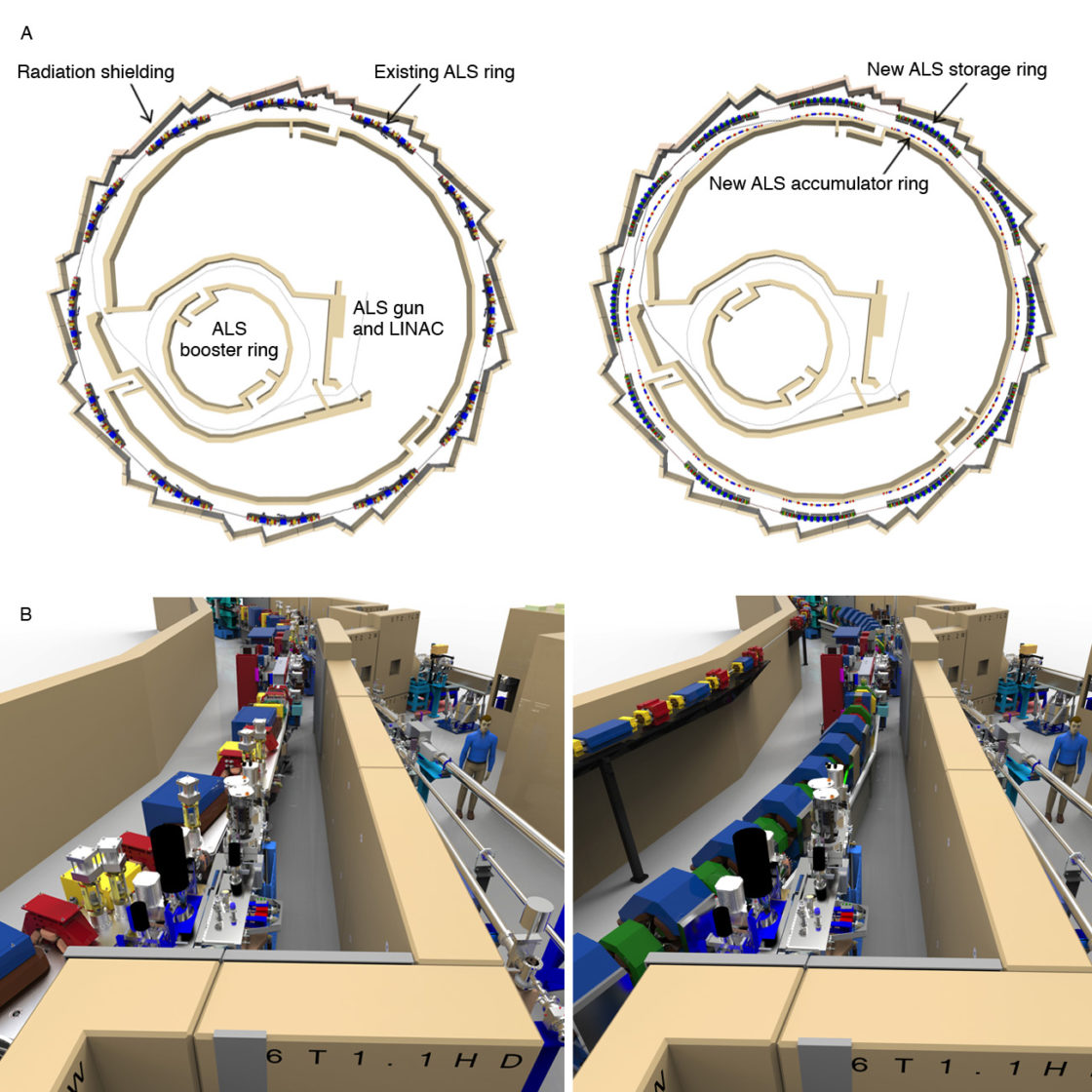 https://als.lbl.gov/als-u/als-u-approach/
ALS-U priority: soft X-rays
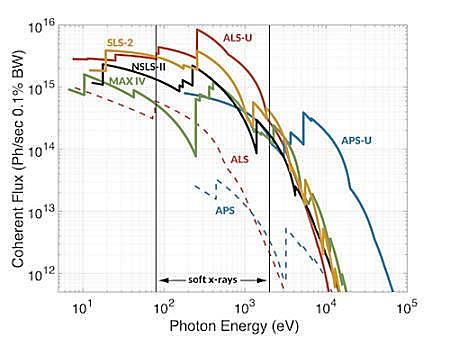 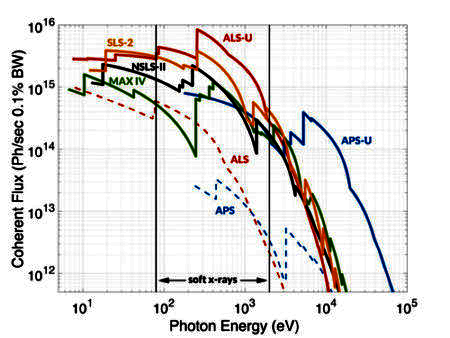 Se Met
Flux at 8.3.1  before & after “upgrade”
1.4e12
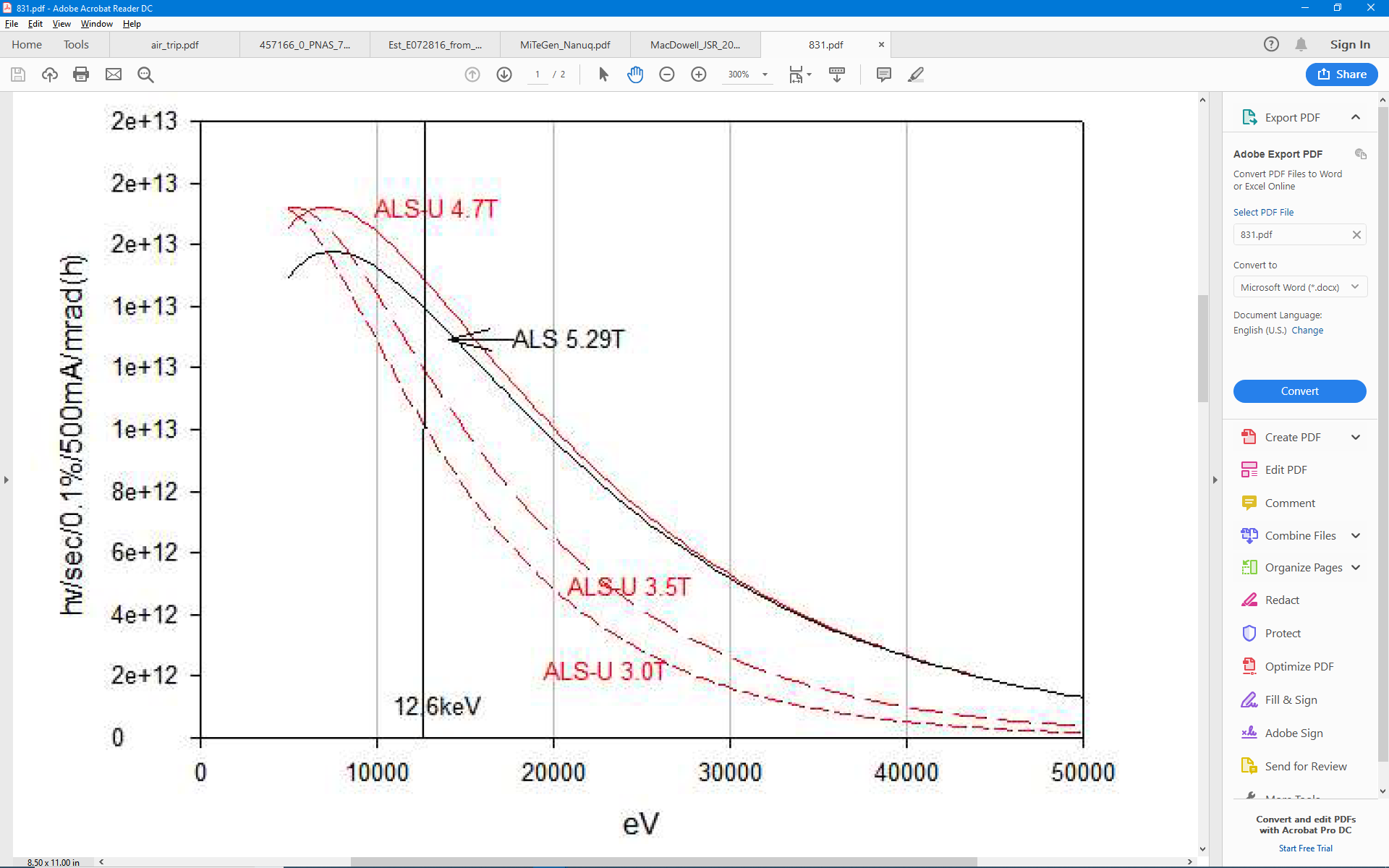 1.3e12
6% better
needs justification
1.1e12
1.0e12
15%-30% worse
Will happen if 
we remain quiet
Right now
8.5e11
7.1e11
Photons/s on sample
5.7e11
4.3e11
2.9e11
1.4e11
ALS-U:  July 2024
~$300M project
$5M awarded FY17 (Critical Decision 0)
$30M awarded FY18 (CD1)
CD2 is next. DOE Instructions:
“Prioritize bend beamline and super bend investment taking into consideration realignment team access, resource limitations, and beamline scientific productivity and competitiveness in a post ALS-U synchrotron environment, due June 1, 2019.”

Feb 13 2019  9am  Workshop: BioSci @ ALS
      LBL  Building 15 Room 235CR
https://lbl.zoom.us/J/5104864225
What is the “best” beam size?
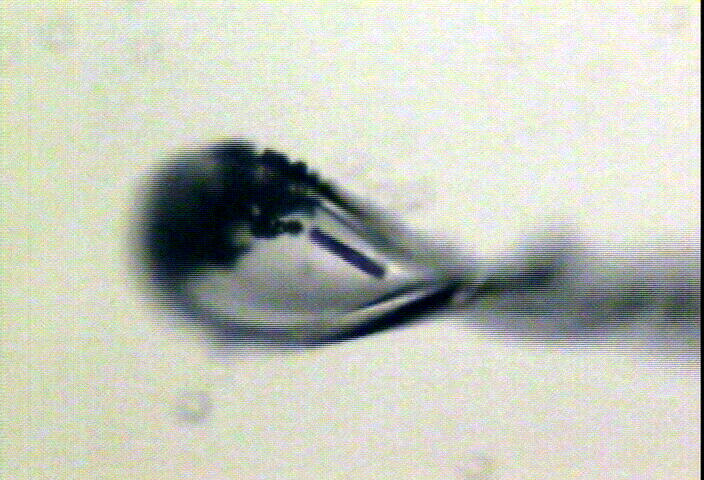 “dose contrast” effects
before
“dose contrast” effects
after
“dose contrast” effects
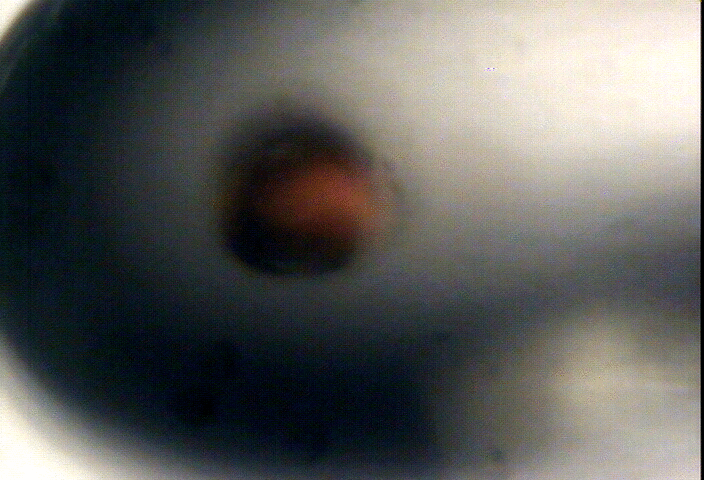 “dose contrast” effects
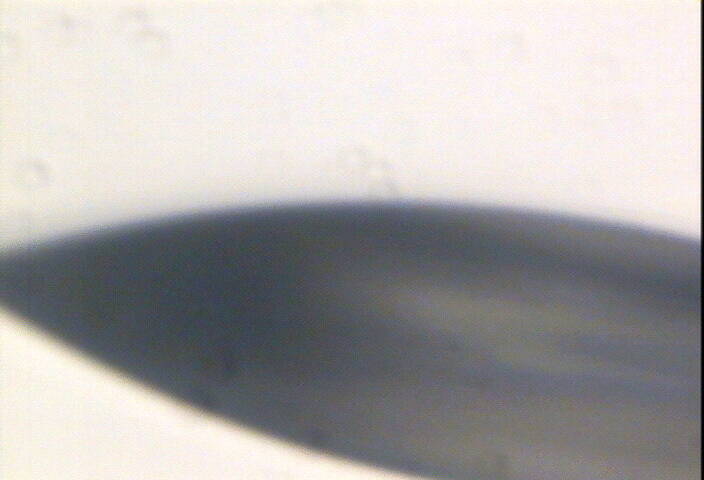 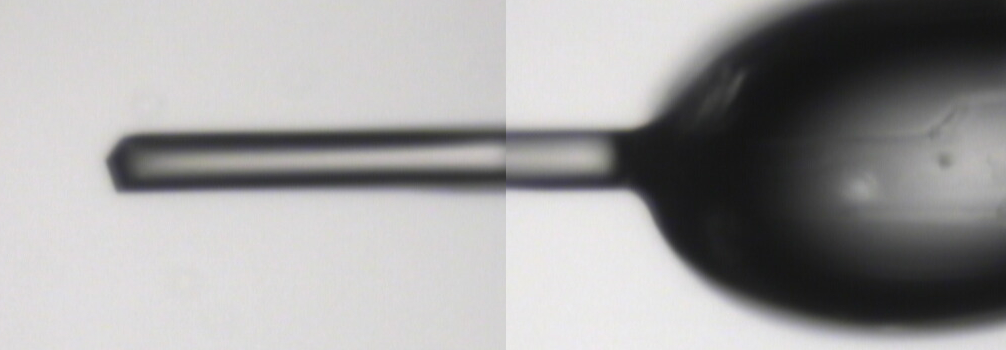 ~0 MGy
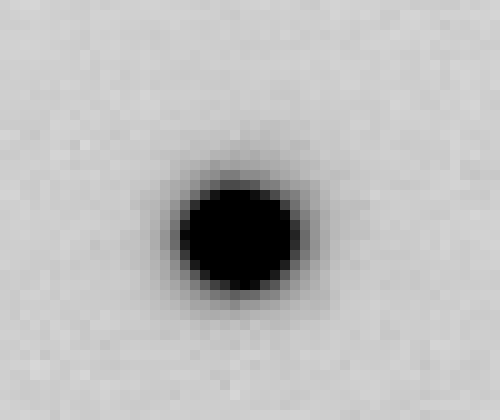 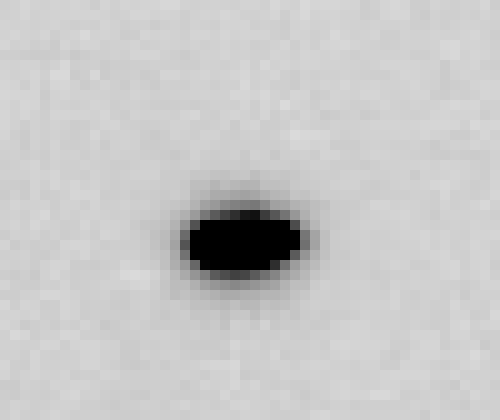 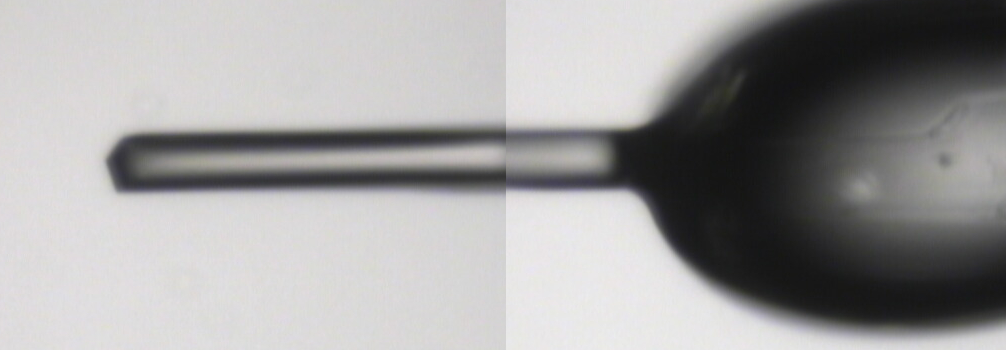 5 MGy
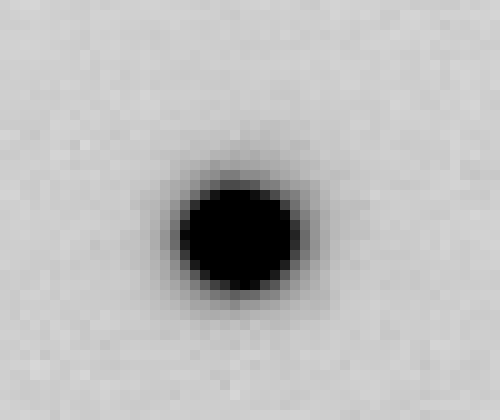 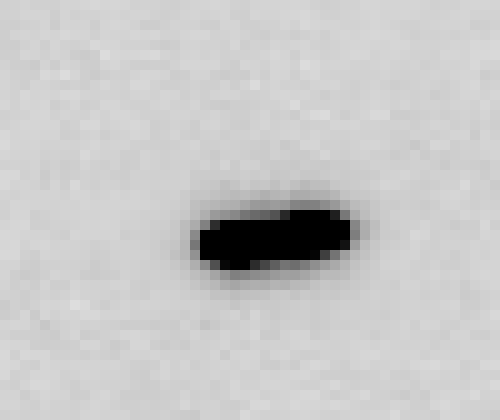 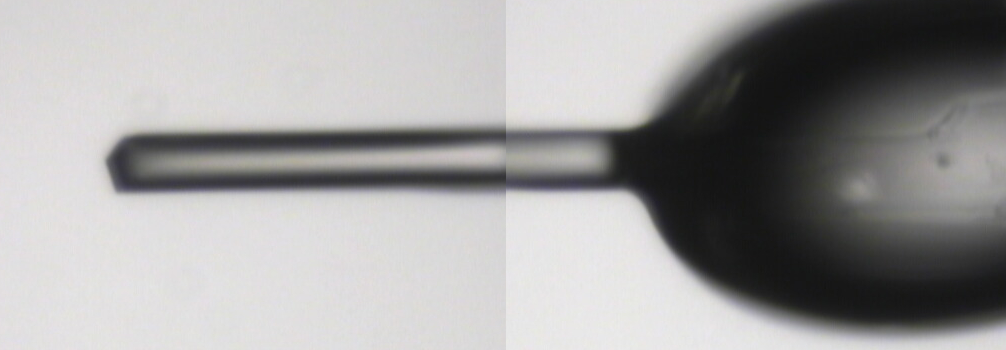 11 MGy
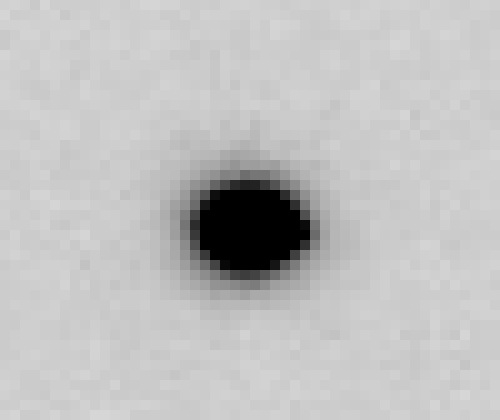 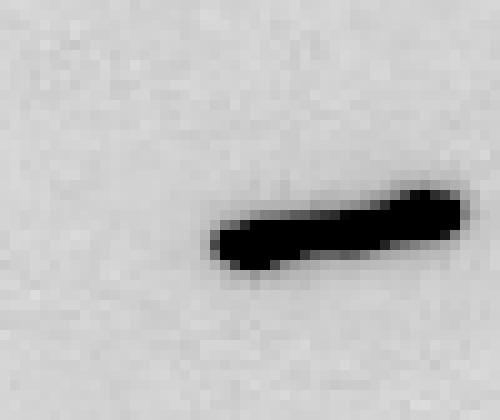 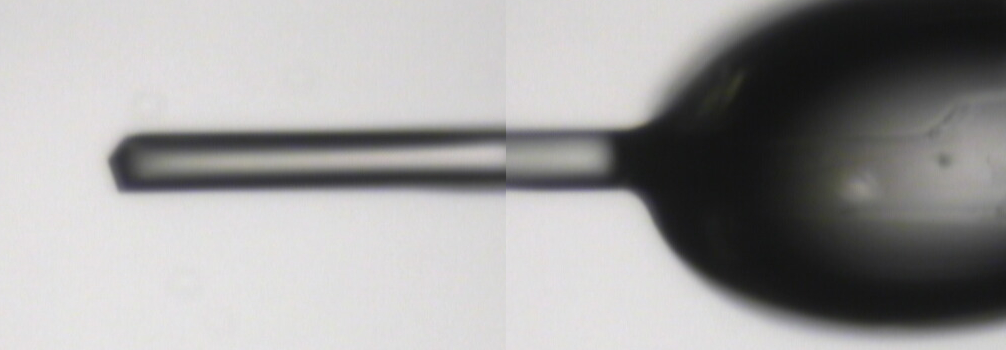 16 MGy
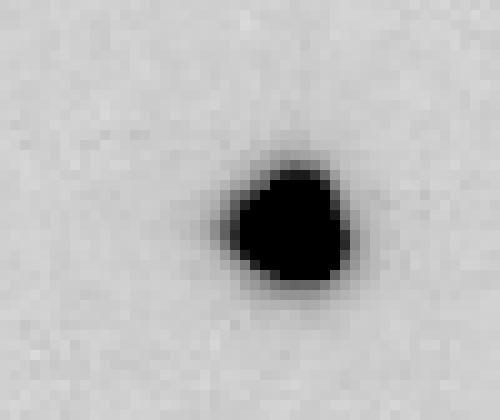 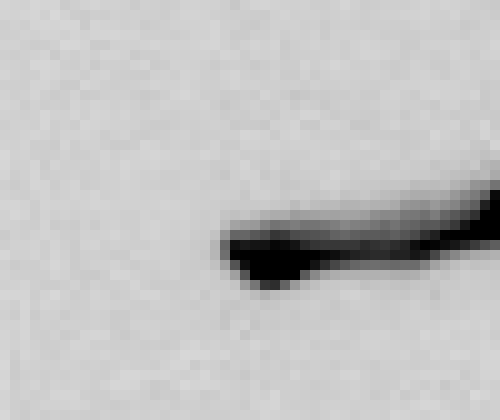 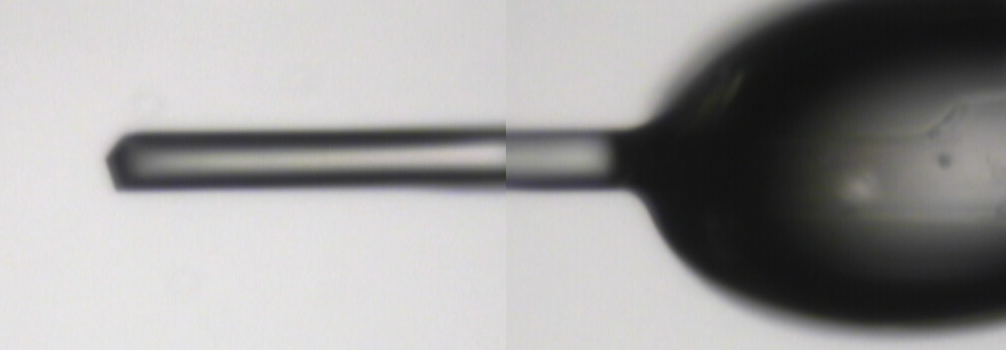 22 MGy
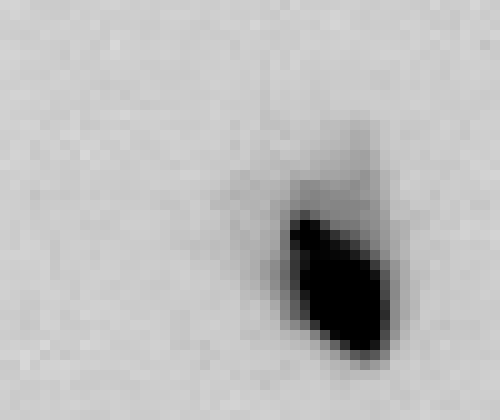 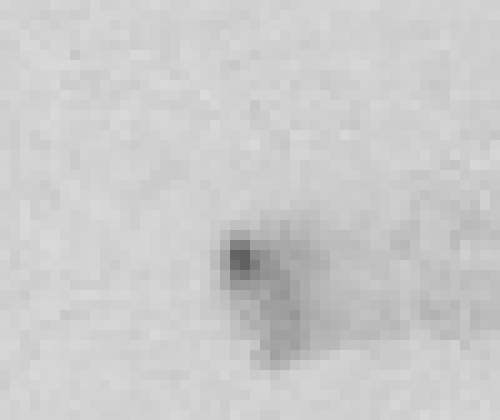 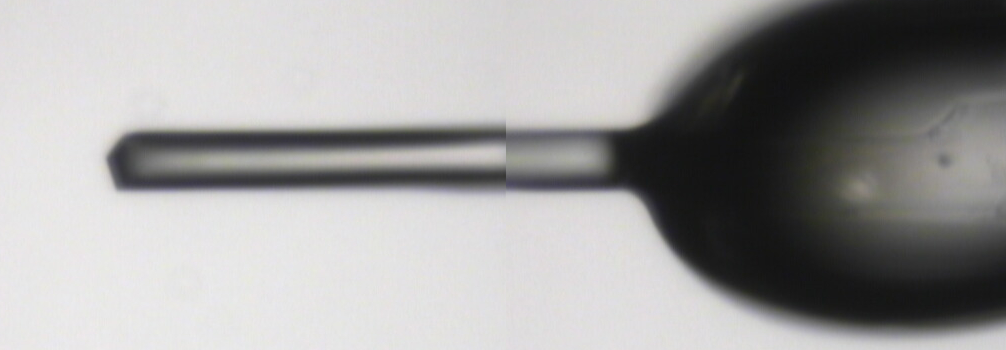 26 MGy
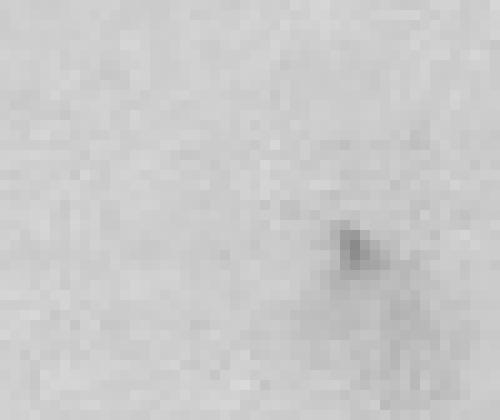 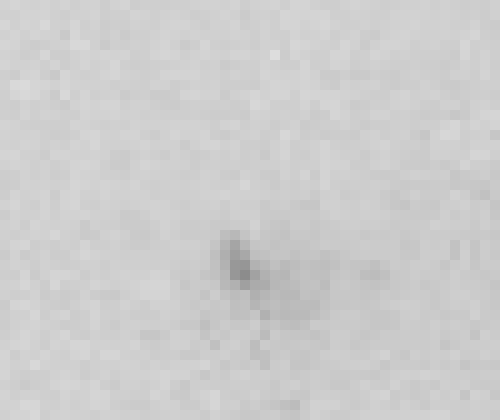 “rastering” to find the crystal
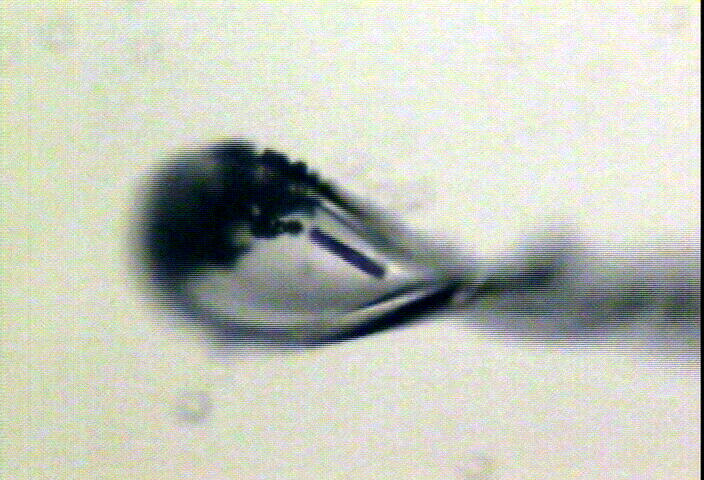 X-ray beam
ice
Membrane 
protein crystal
“rastering” for flat dose
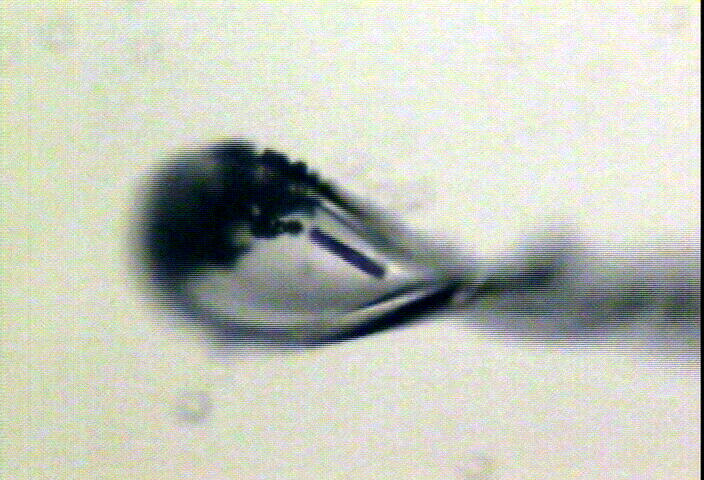 “rastering” for virtual beam
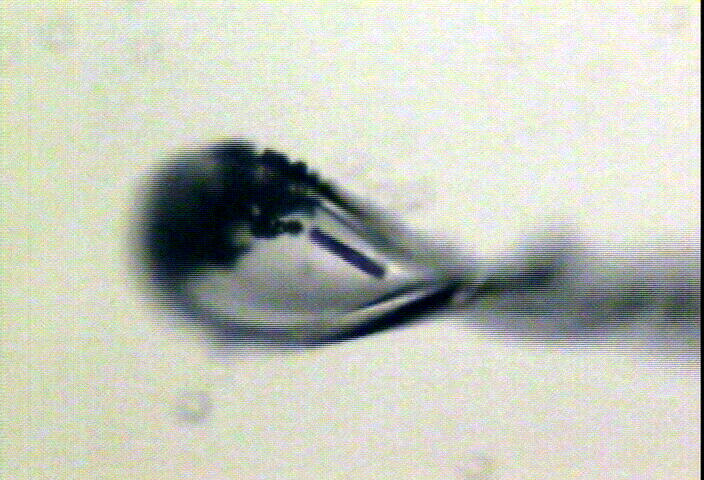 How many images?
360° / 0.1° * ( 100 µm / 1 µm )2
= 36x106

28,000 ph/image
The Entropy Limit
bits
  s
= log2(Npixels) * flux * tsample  * 1.2x10-5 

       minimum data rate with no information loss 
Npixels 	= 4150*4371 for Eiger
flux 	= photons/s onto the sample 
tsample 	= sample thickness in µm
1.2x10-5	= 10-4 cm/µm * cross section of oxygen (0.2 cm2/g)
	    * density of protein crystal (1.2 g/cm3 )
                  * ~1/2 of total scattering intersects detector

E.G.  3.4 GByte/s   for 1012 photons/s and 100 µm thick
How to loose information
long exposures
	>1 photon/image = order of arrivals
Wide phi slice
	sum over angle
Large beams
	sum over area
Pink/divergent beam
	sum over lambda/angle 
Background
	non-crystal stuff
Systematics
	Dose contrast
How long will it take?
Damage & diffraction = flux / area
  Gy/s = ph/s /2000 / um2

Example: 30 MGy, 1 mm2 area, flux= 1012 ph/s
1x1 μm beam: 60 ms
100x100 μm beam: 600 s x 10x10 shots =
1x1 mm beam:   60,000 s    x   1 shot      = 17 hours
x 1000x1000 shots =
17 hours
17 hours
1013 ph/s → 1.7 h/mm2
1013 ph/s @ RT → 40 s/mm2
Holton (2009)."beginner's guide rad dam", J. Synch. Rad. 16, 133-142.
Summary
http://bl831.als.lbl.gov/~jamesh/powerpoint/
HARC_screening_2019.pptx
ALS 8.3.1 at your service
Native SAD phasing
In-situ screening of trays
Remote operation
ALS-U: get involved!
Future: “painting” with X-rays